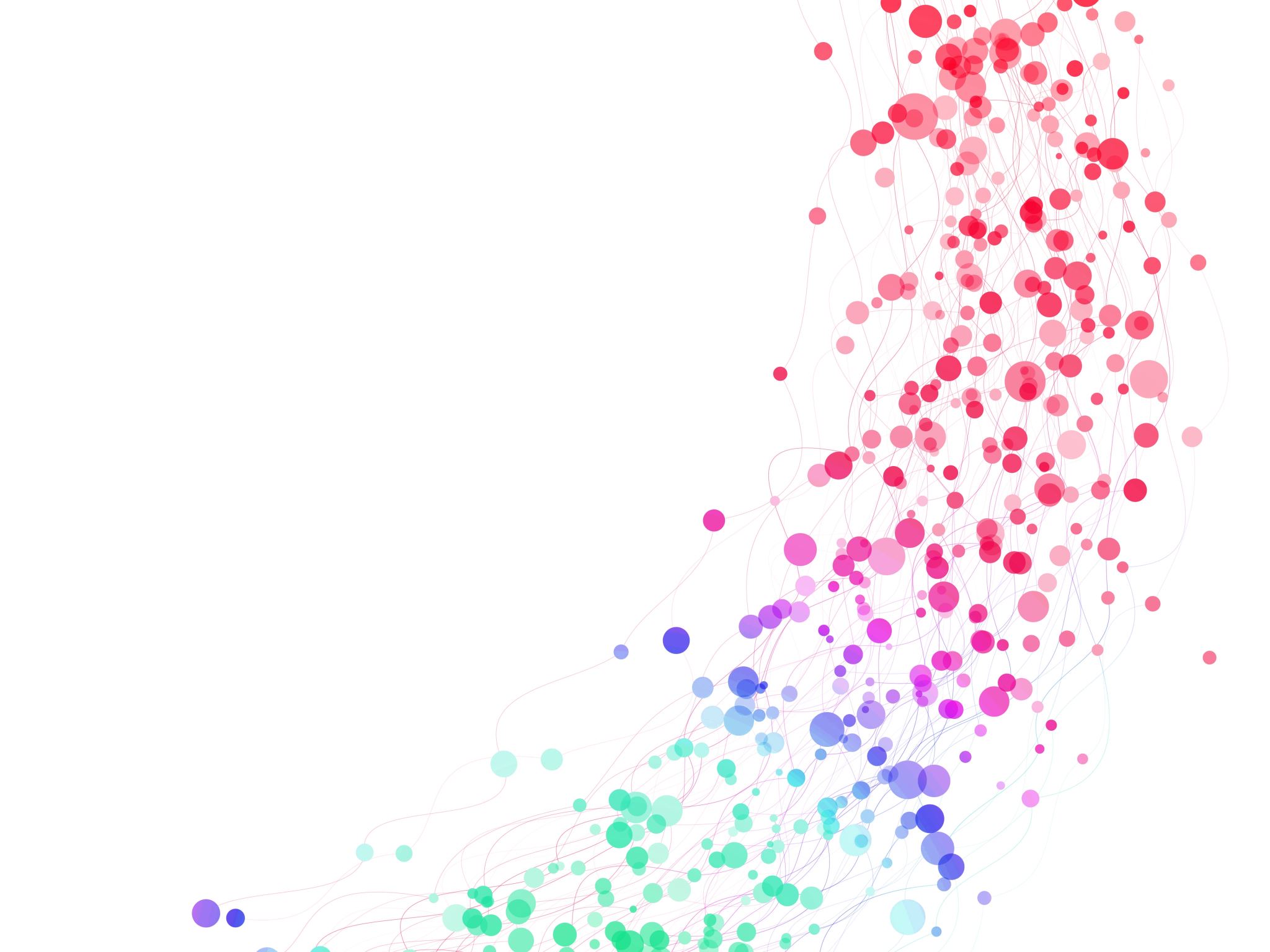 Загальна характеристика групової психотерапії
к. психол.н., доцент кафедри психології Грандт Вікторія Вікторівна
План:
Структурні елементи груповогу процесу
Завдання шерінгу
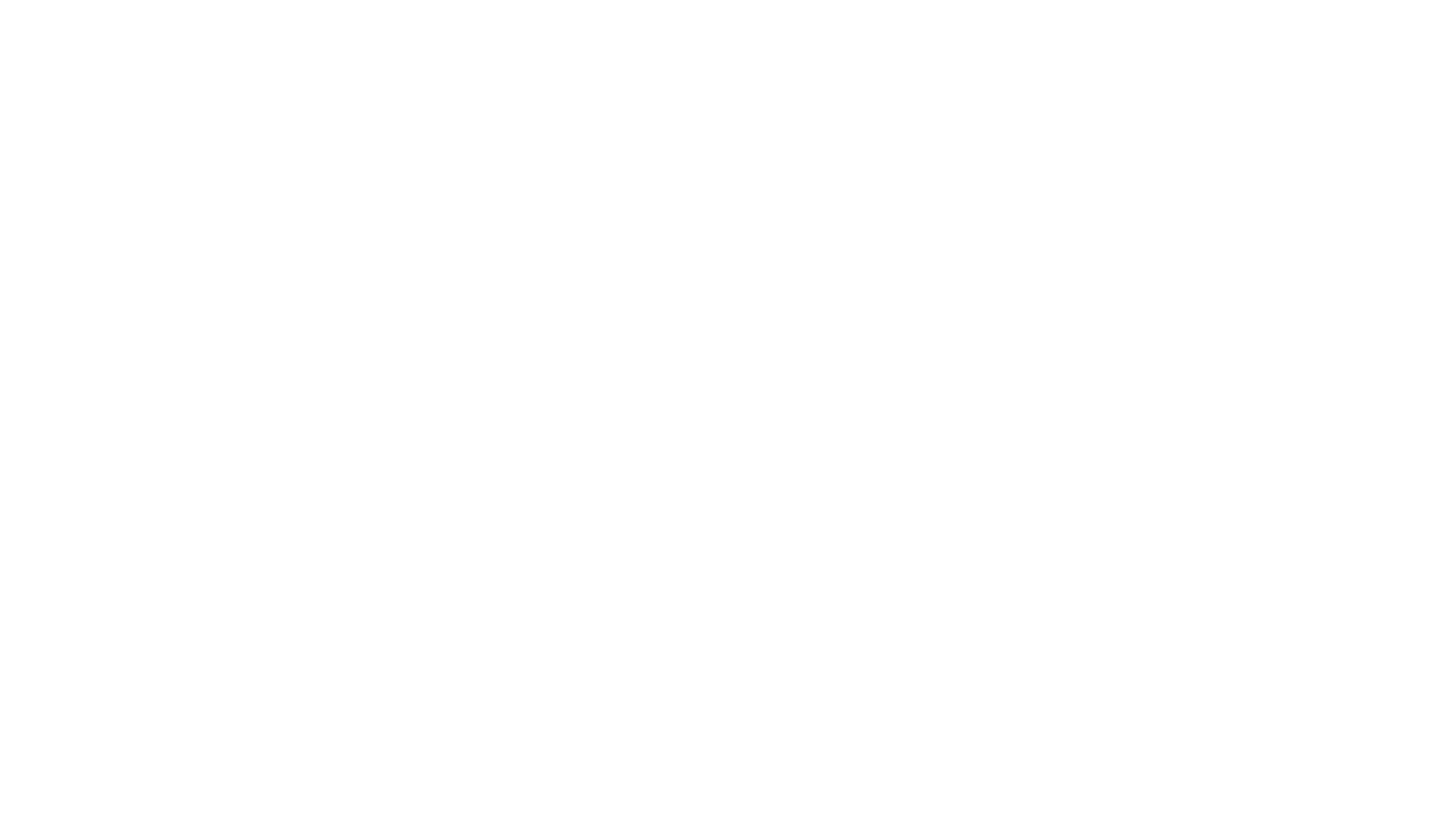 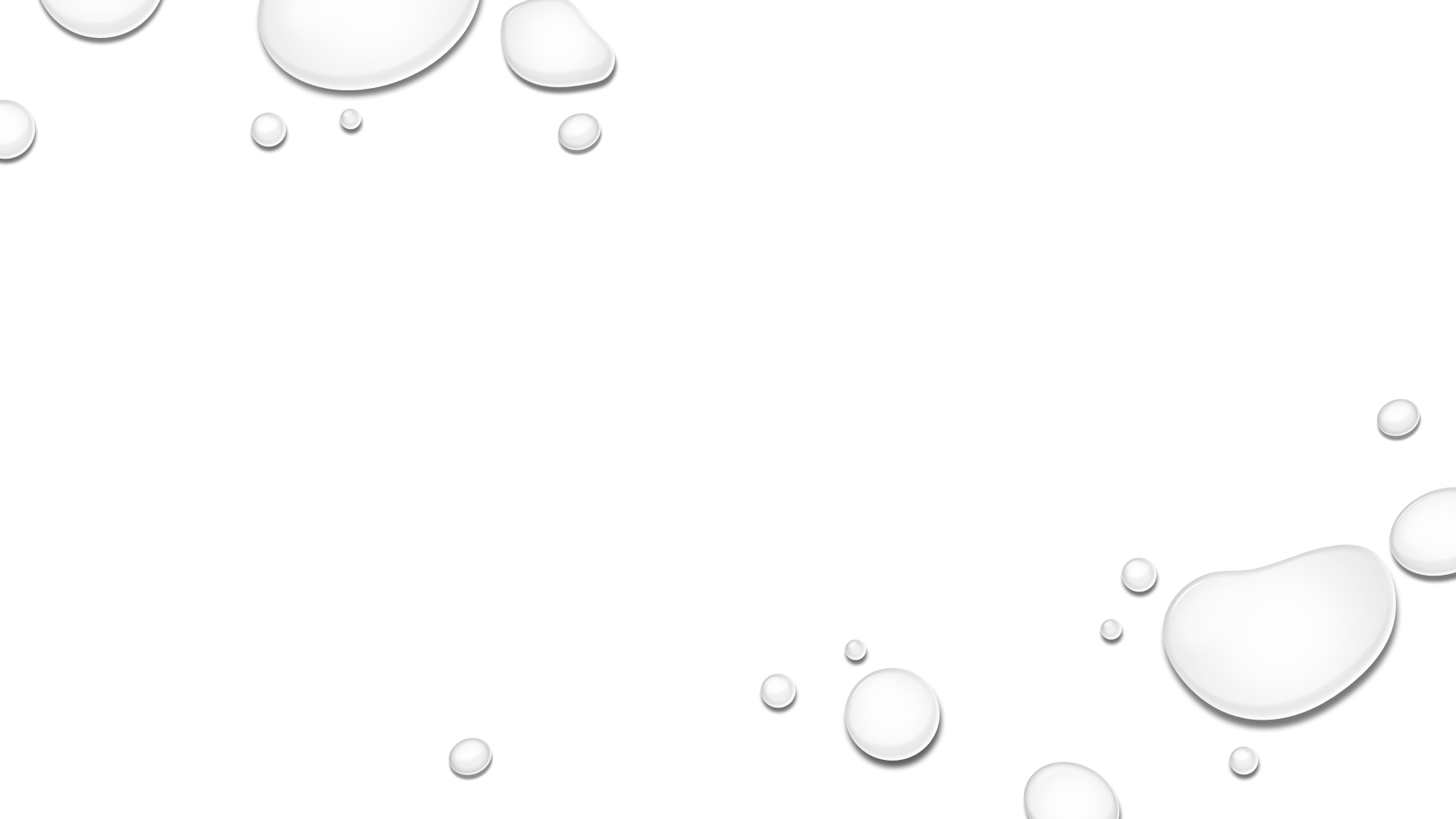 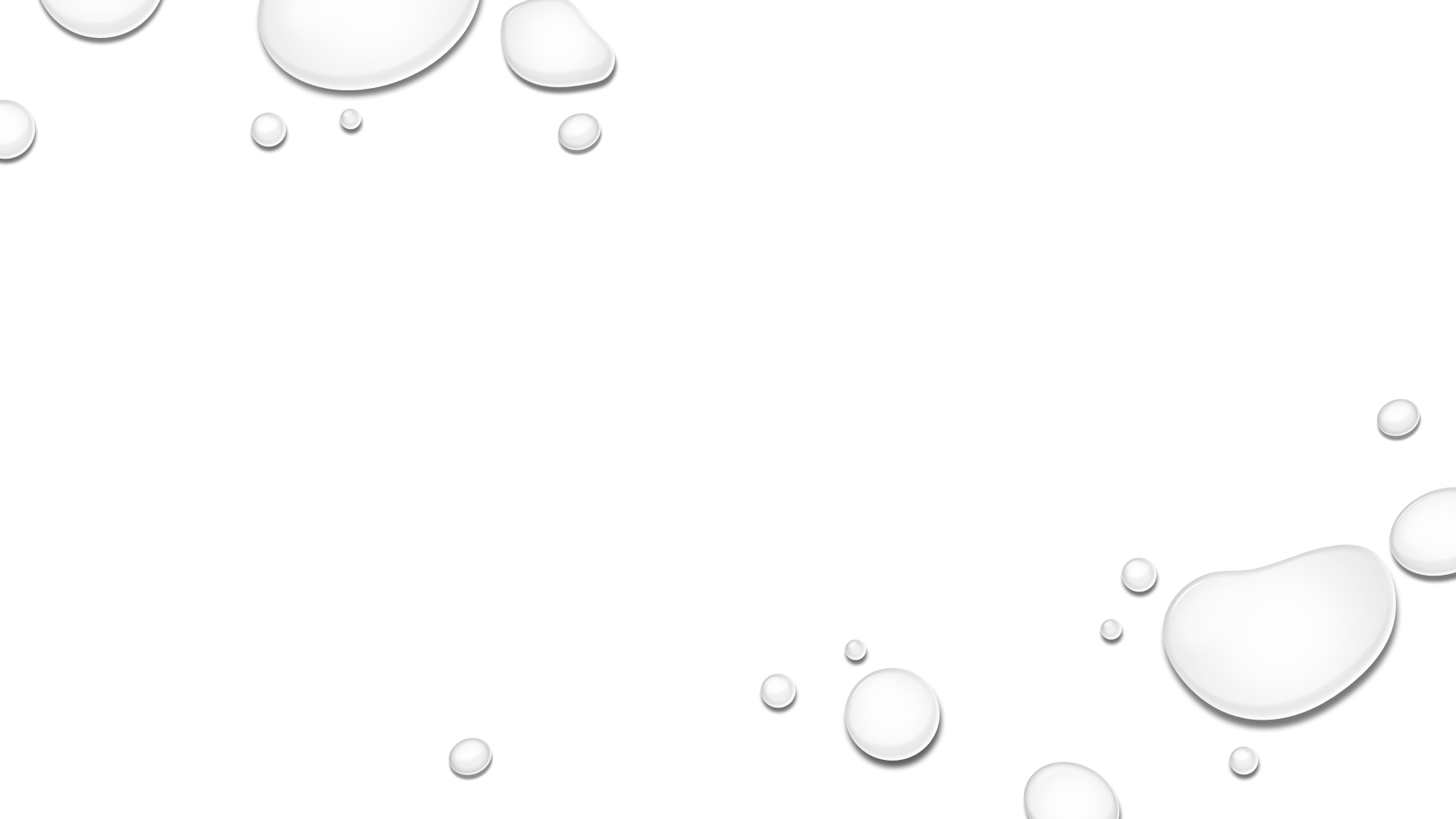 Вправа Визначення потреби
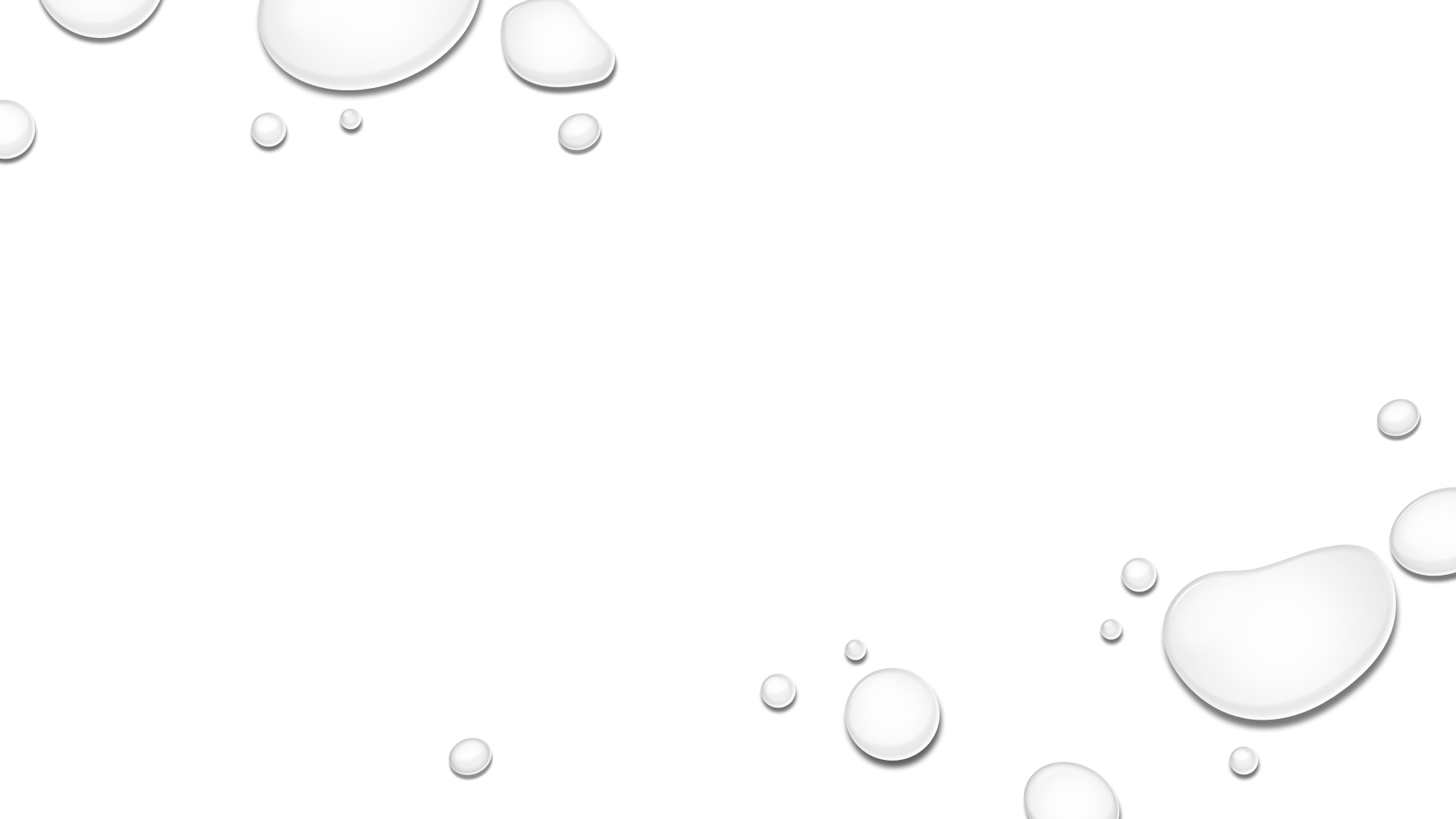 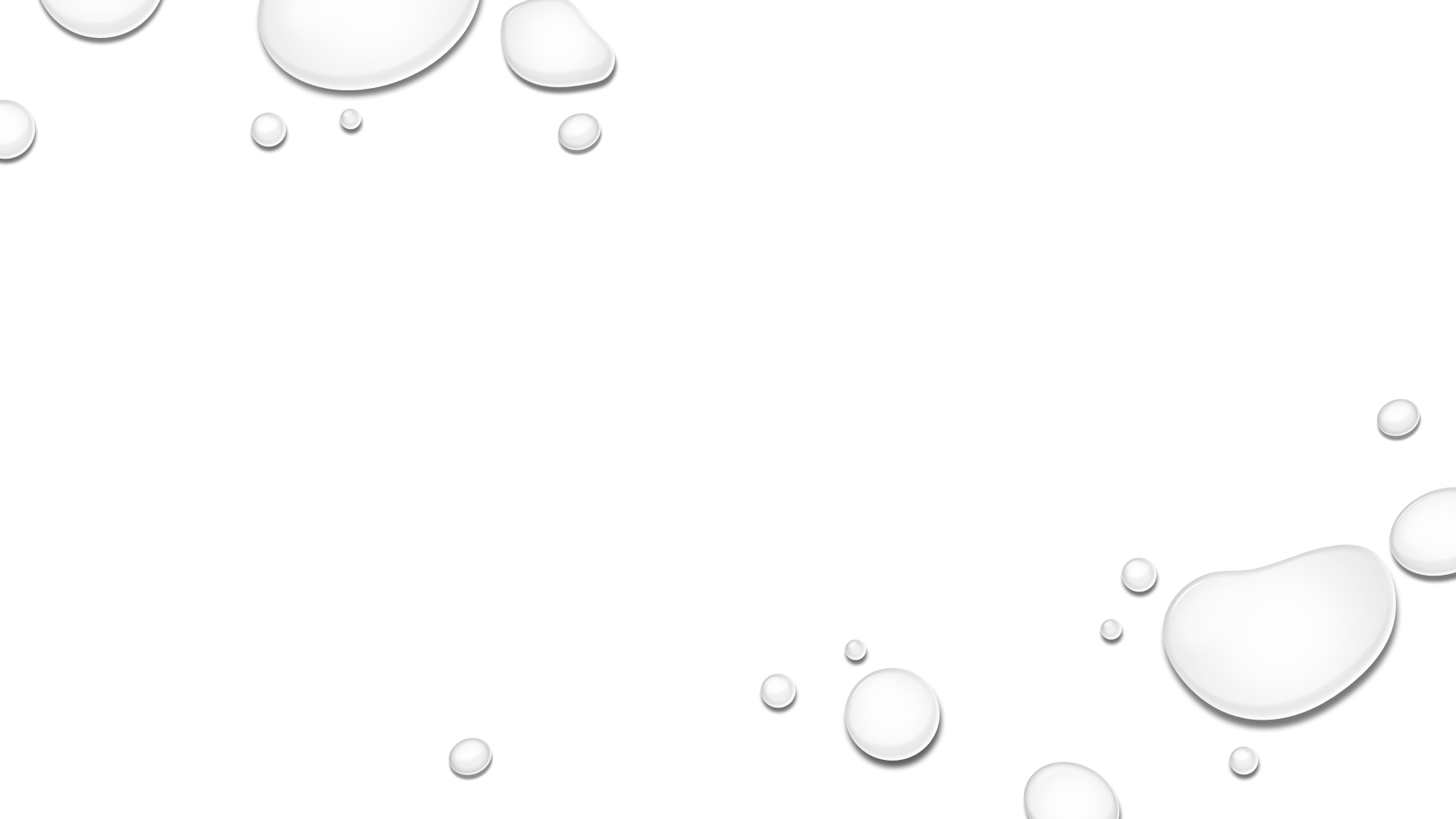 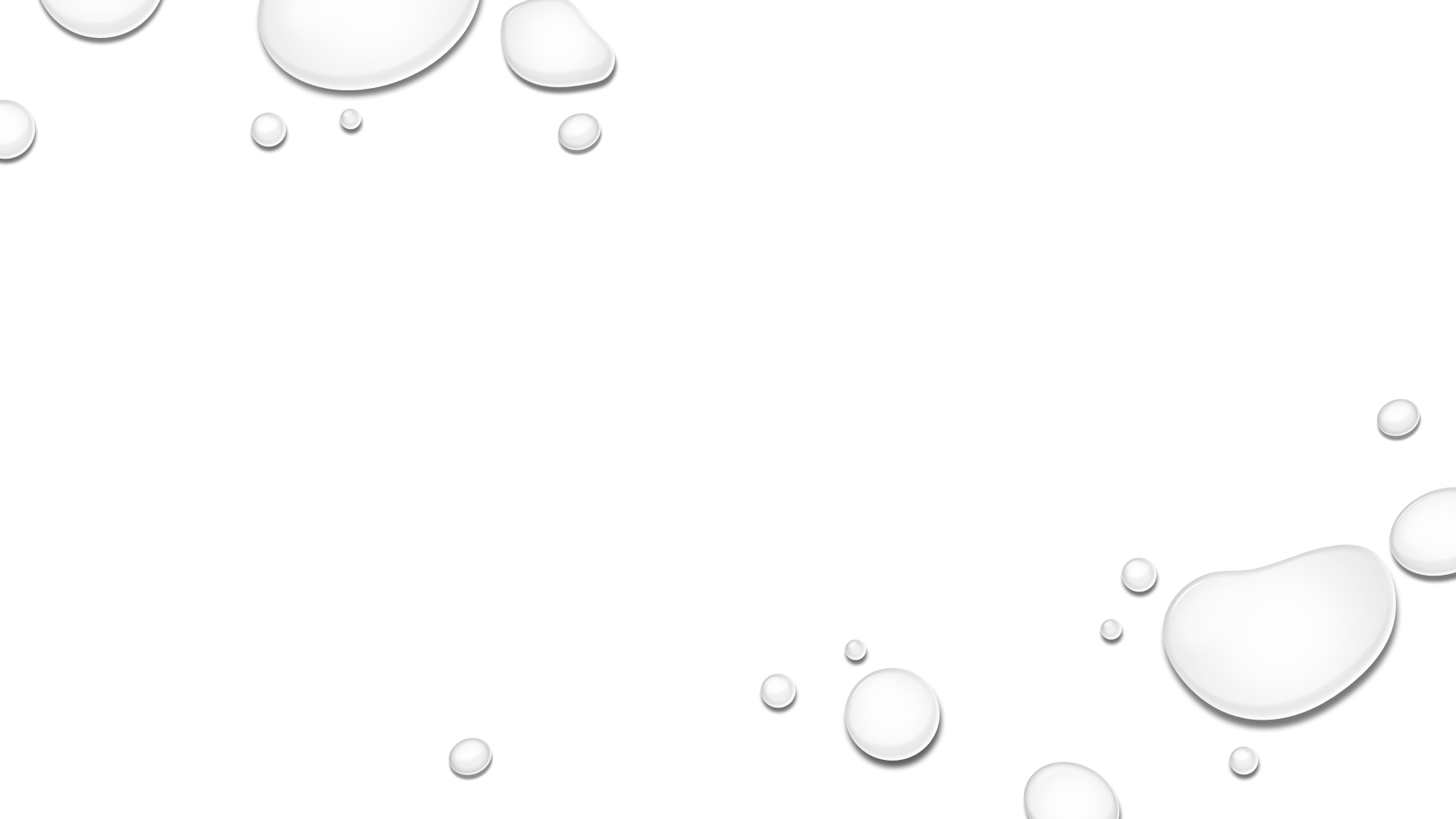 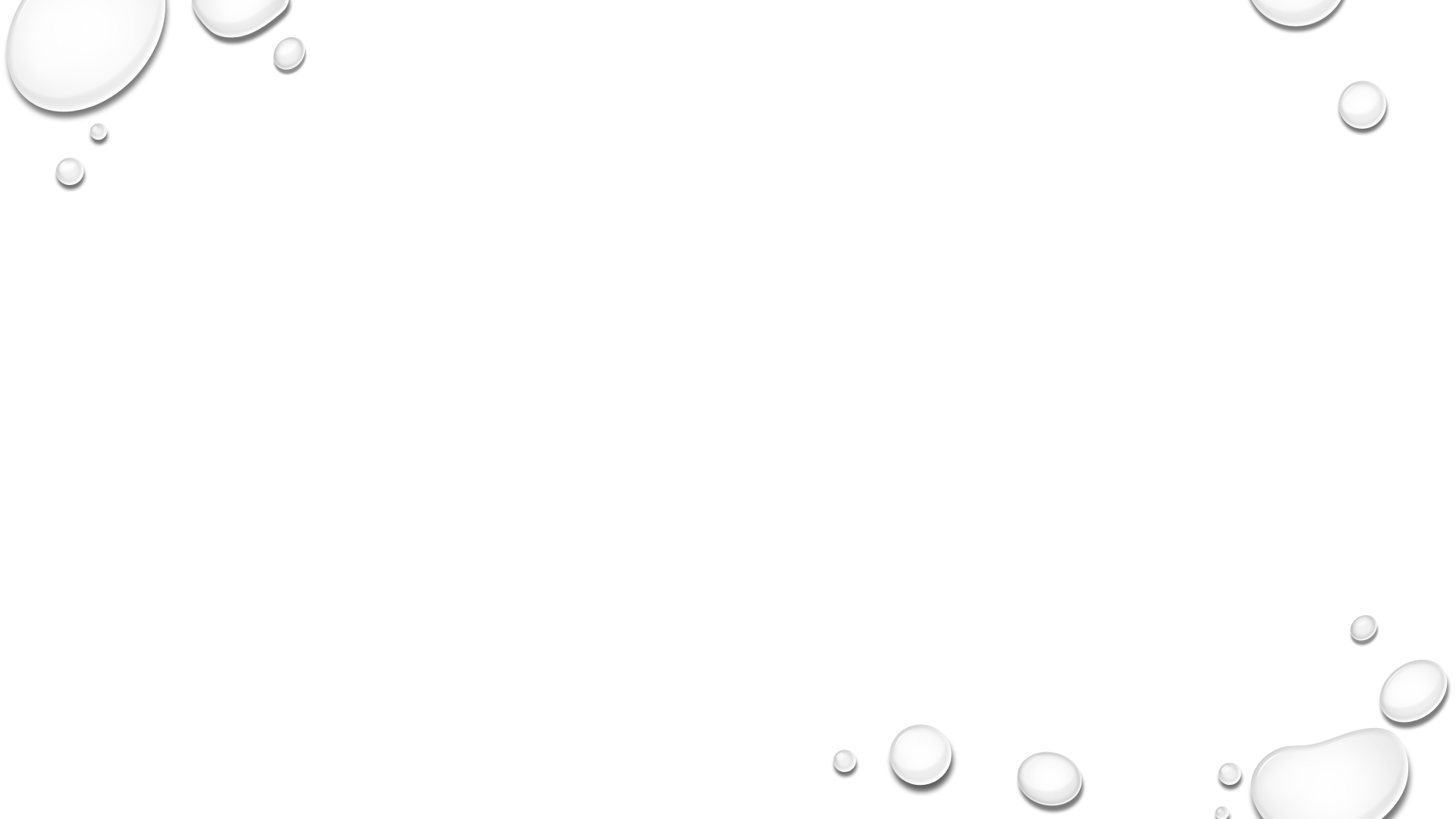 Вправа
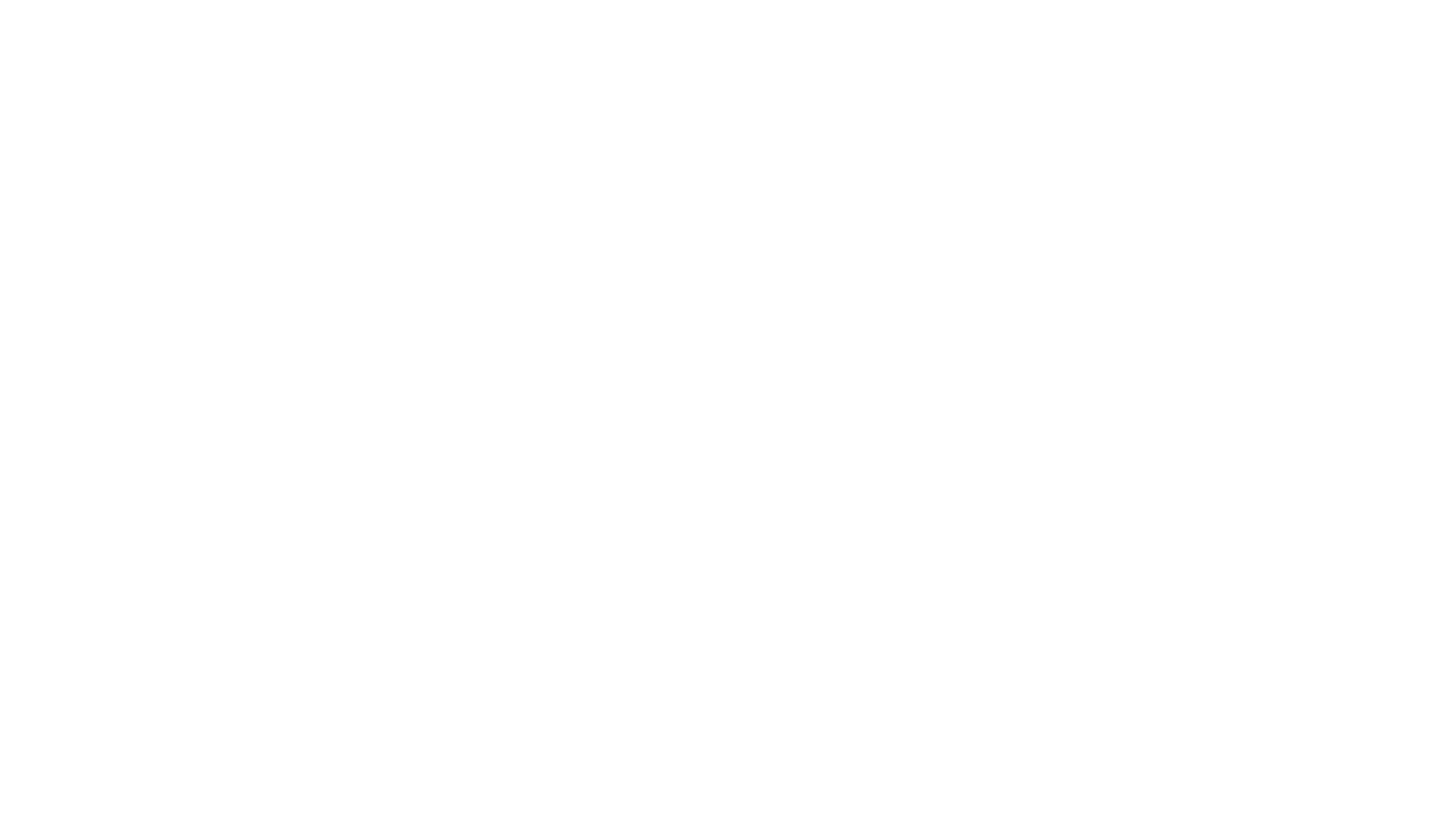 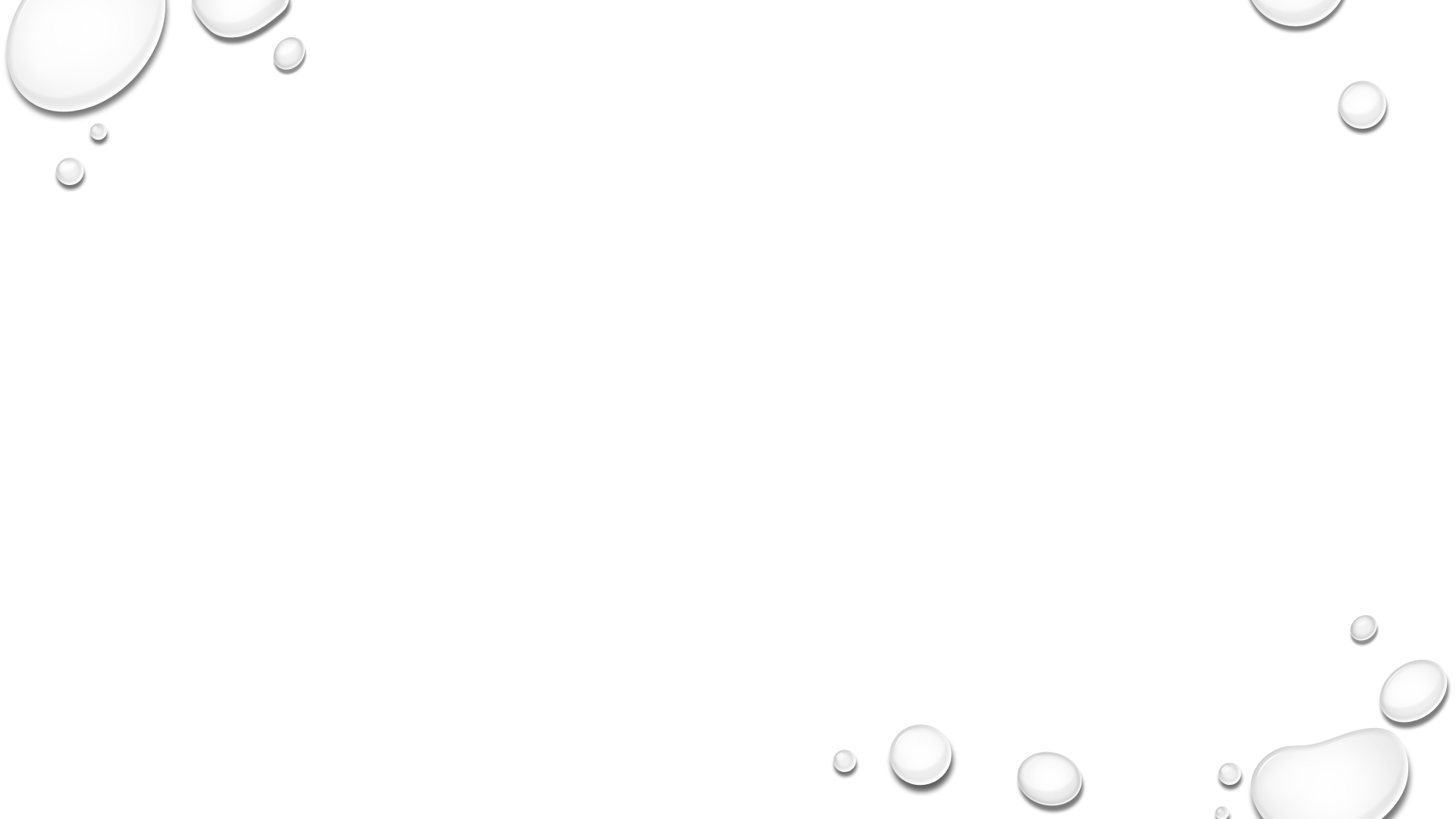 Правила роботи групи:
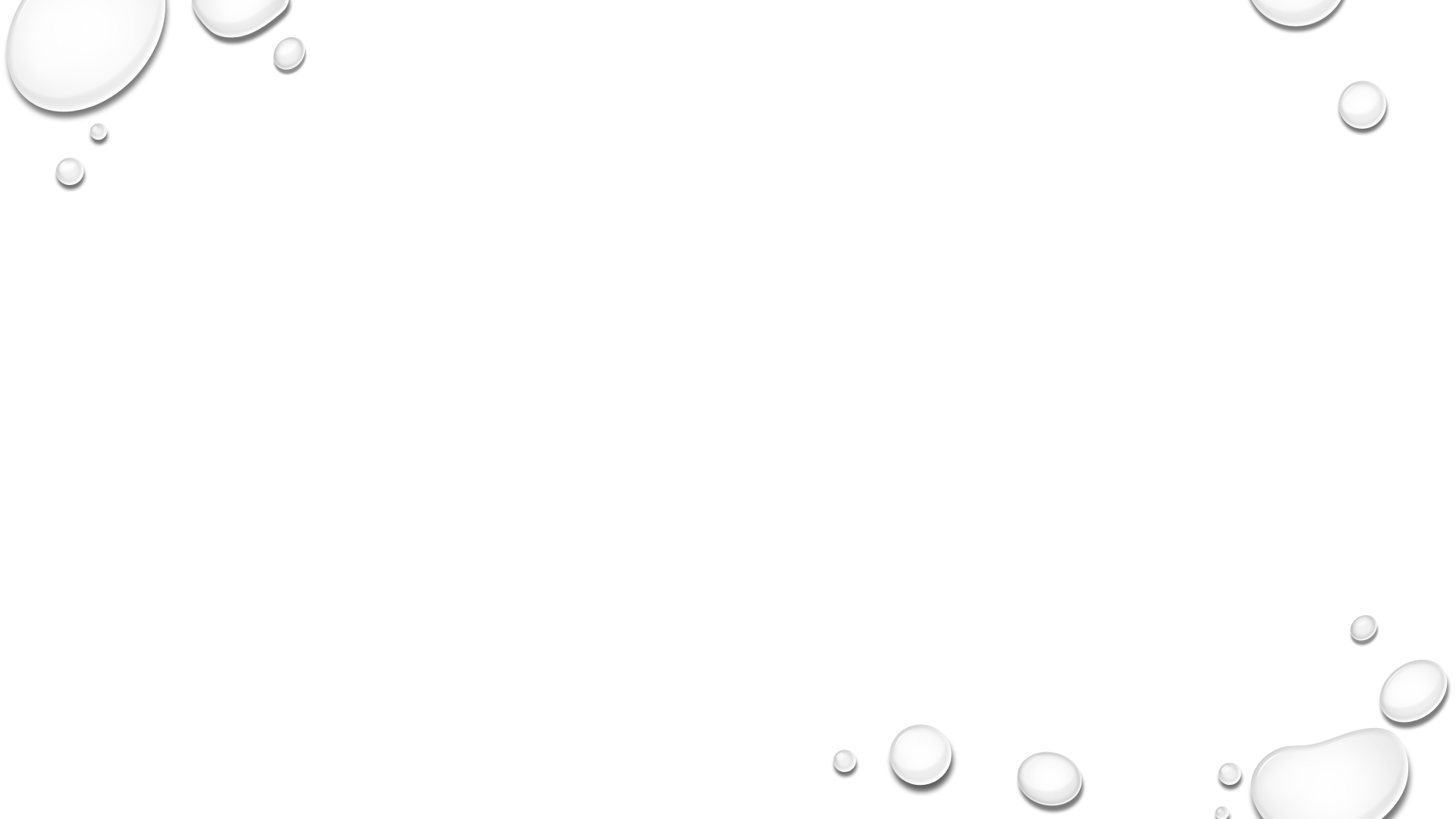 Етичнчний кодекс
Фази розвитку групи
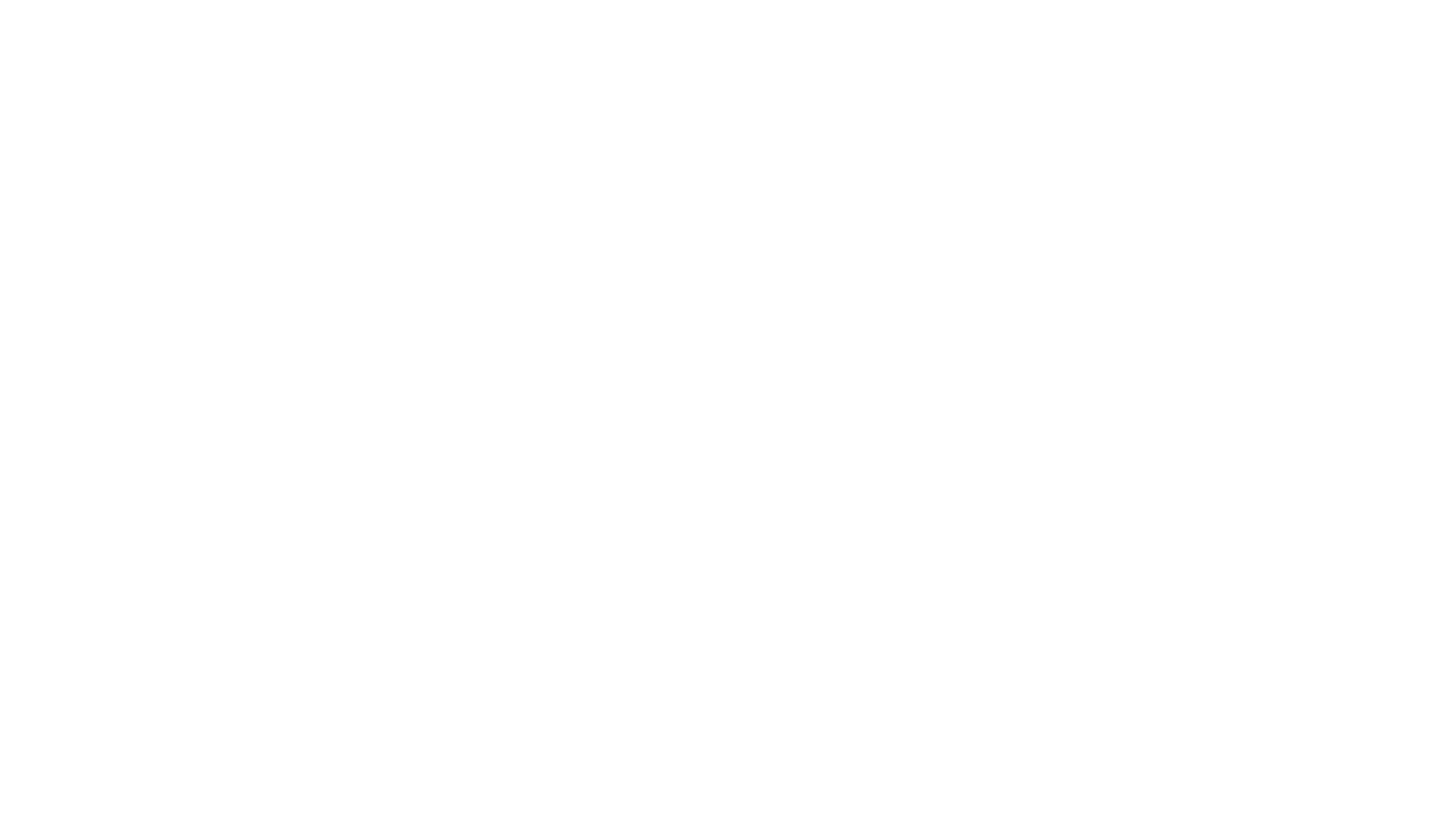 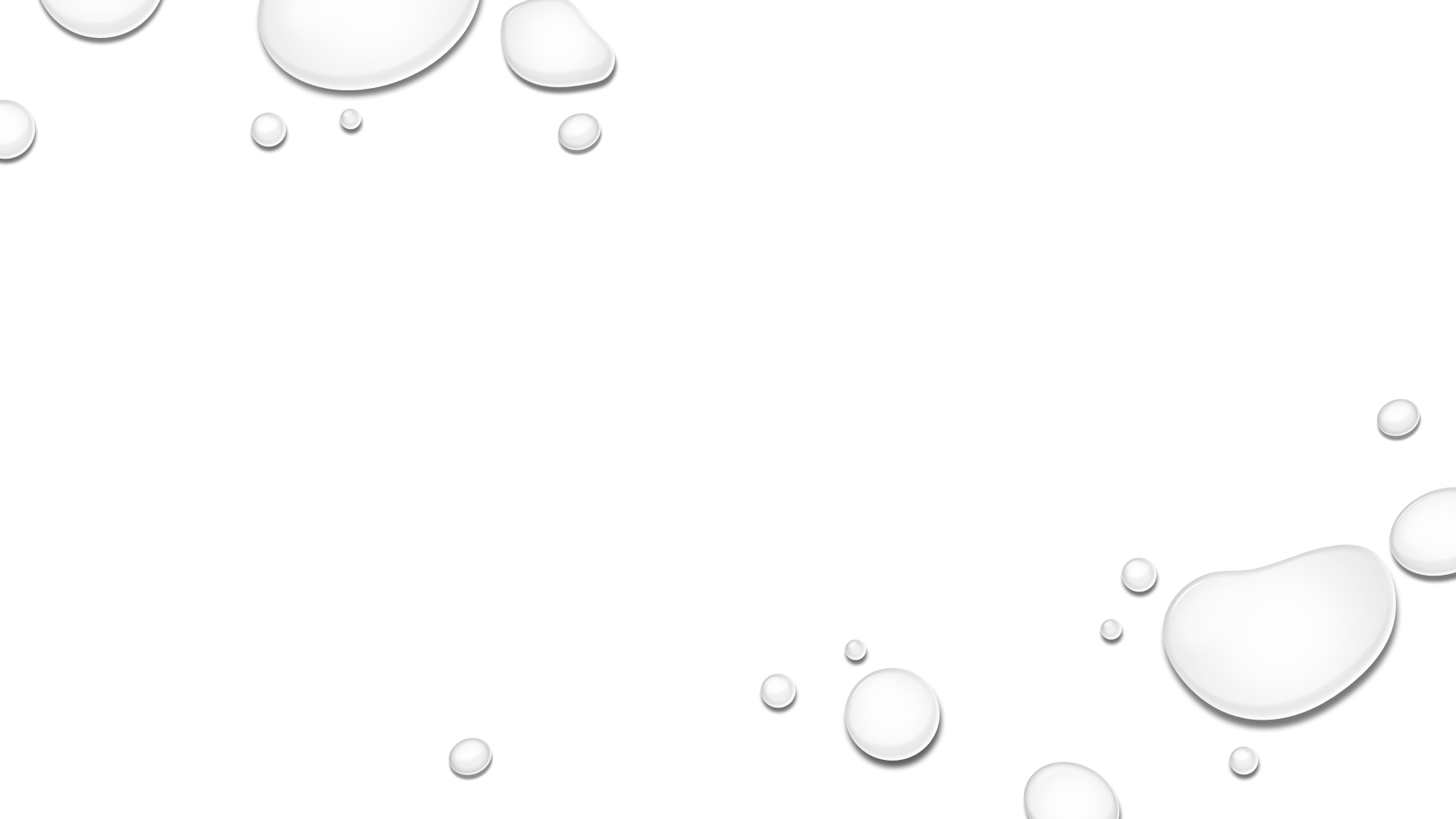 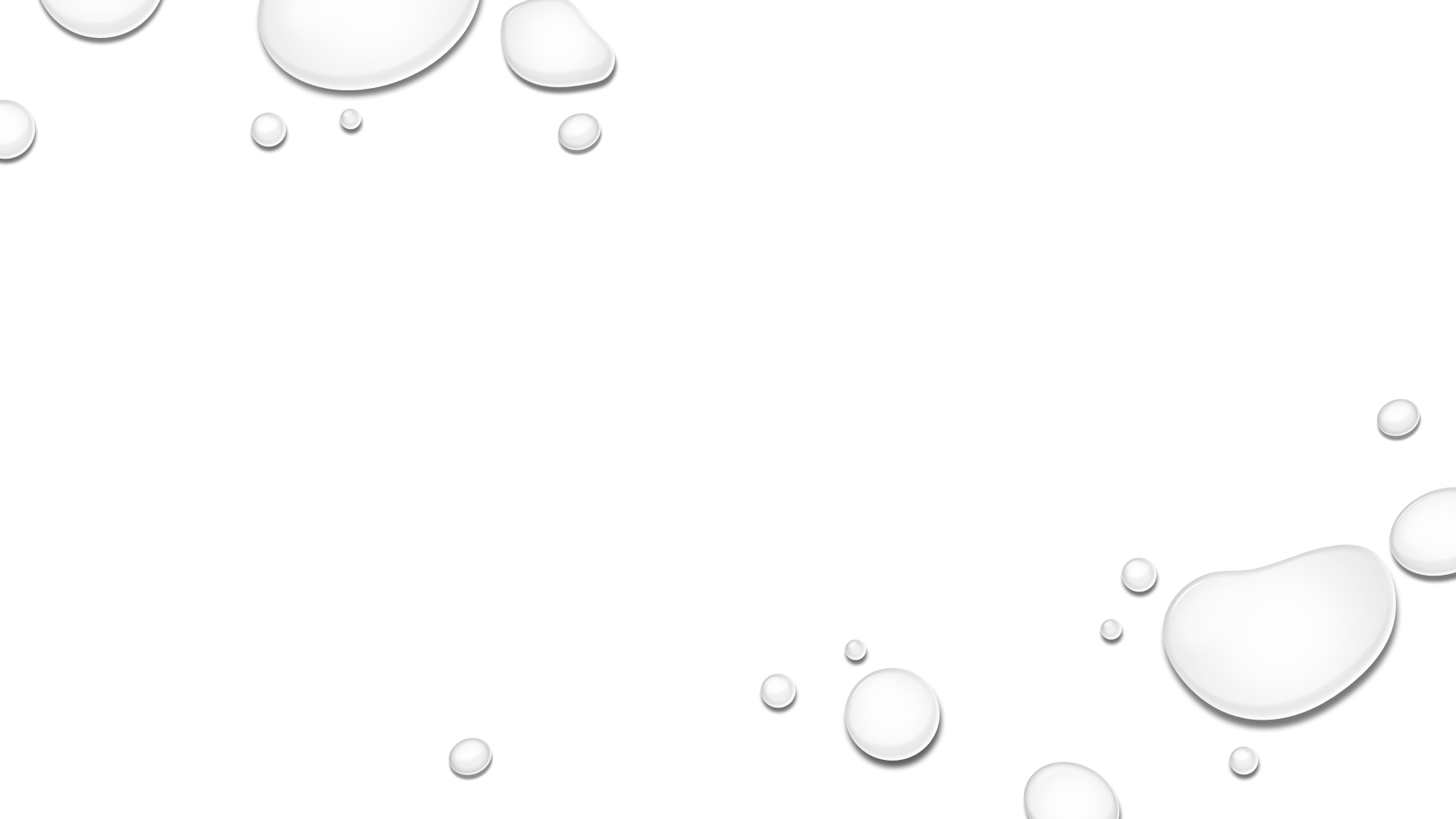 Дякую за увагу!
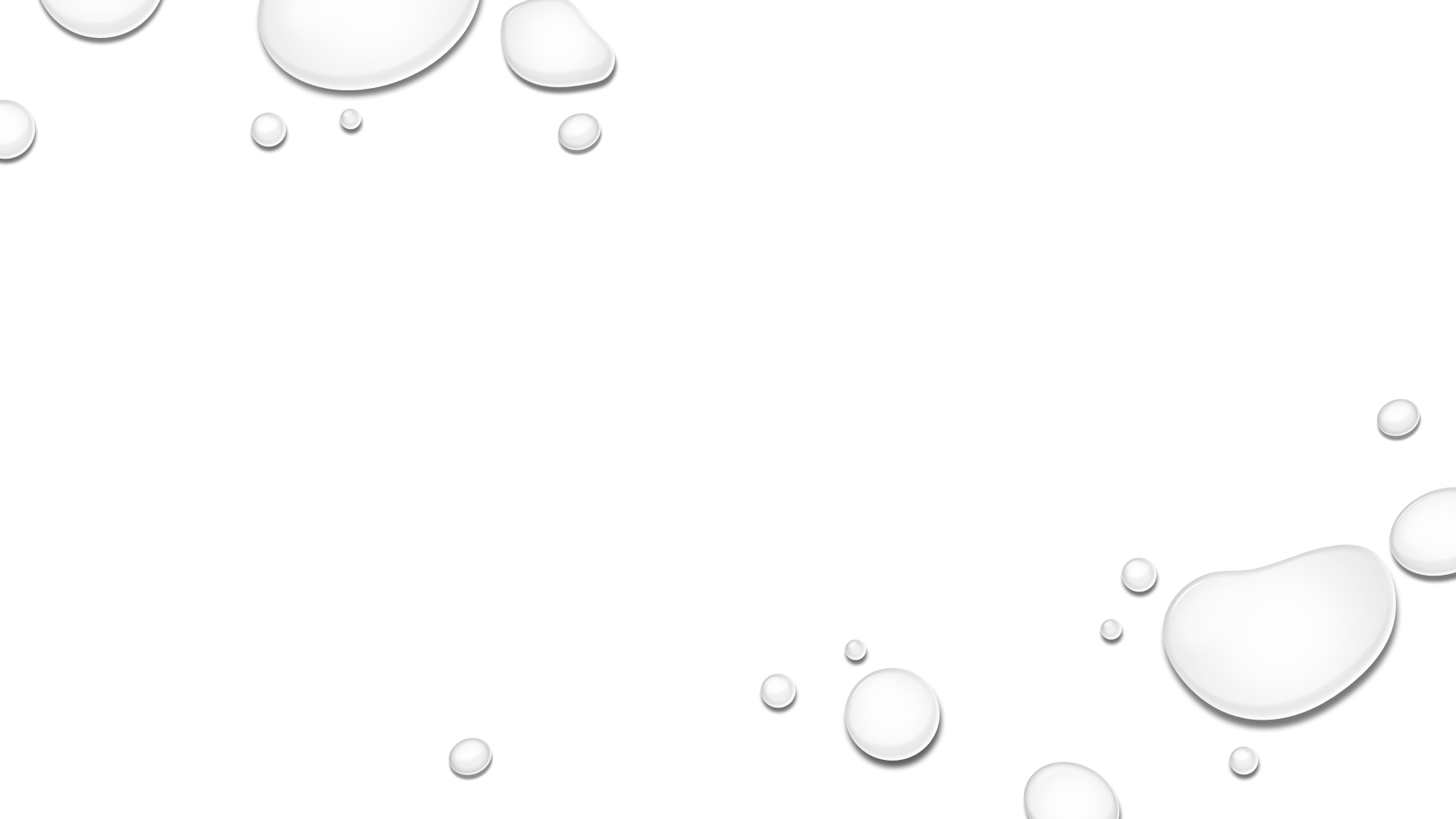 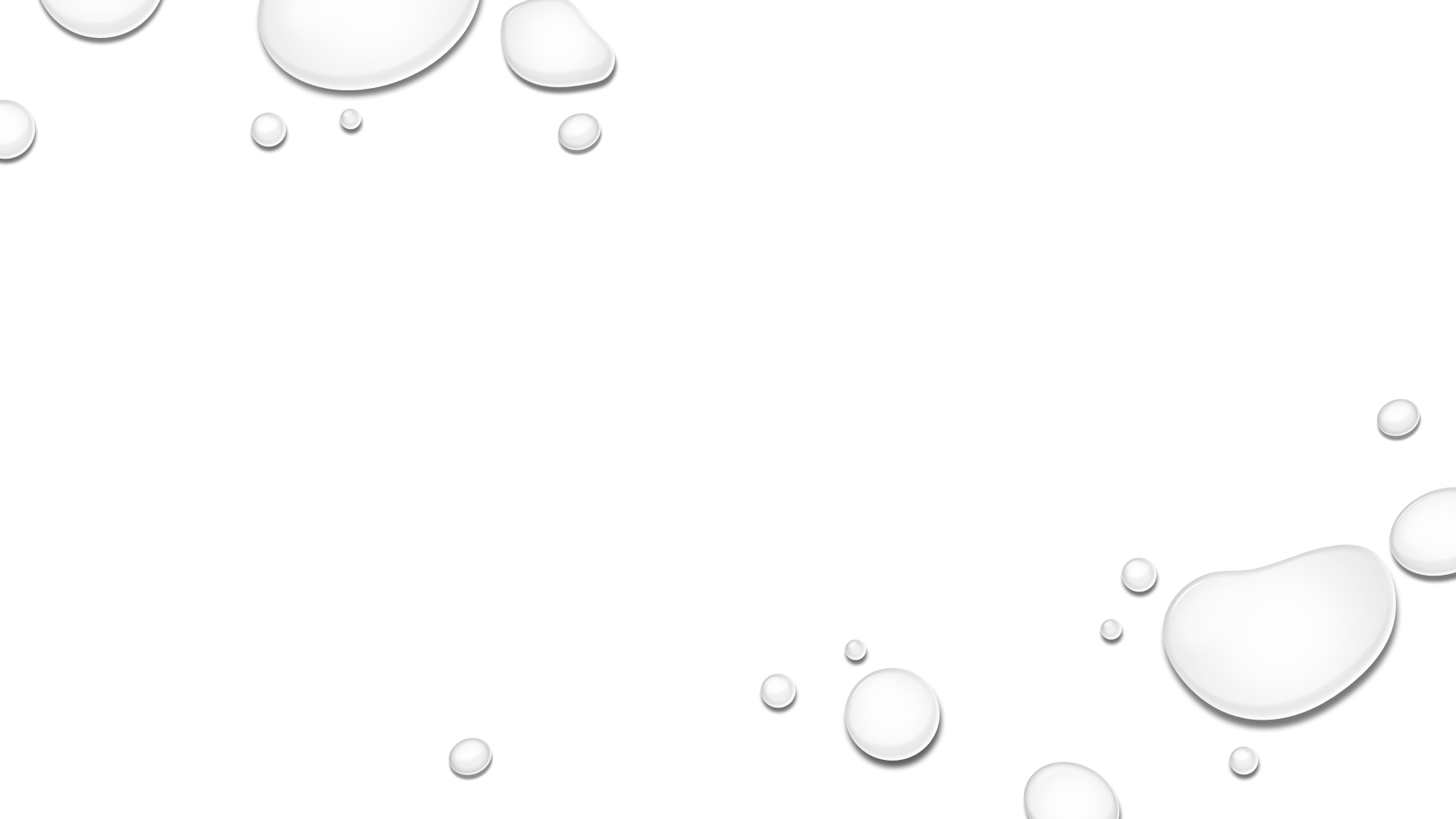 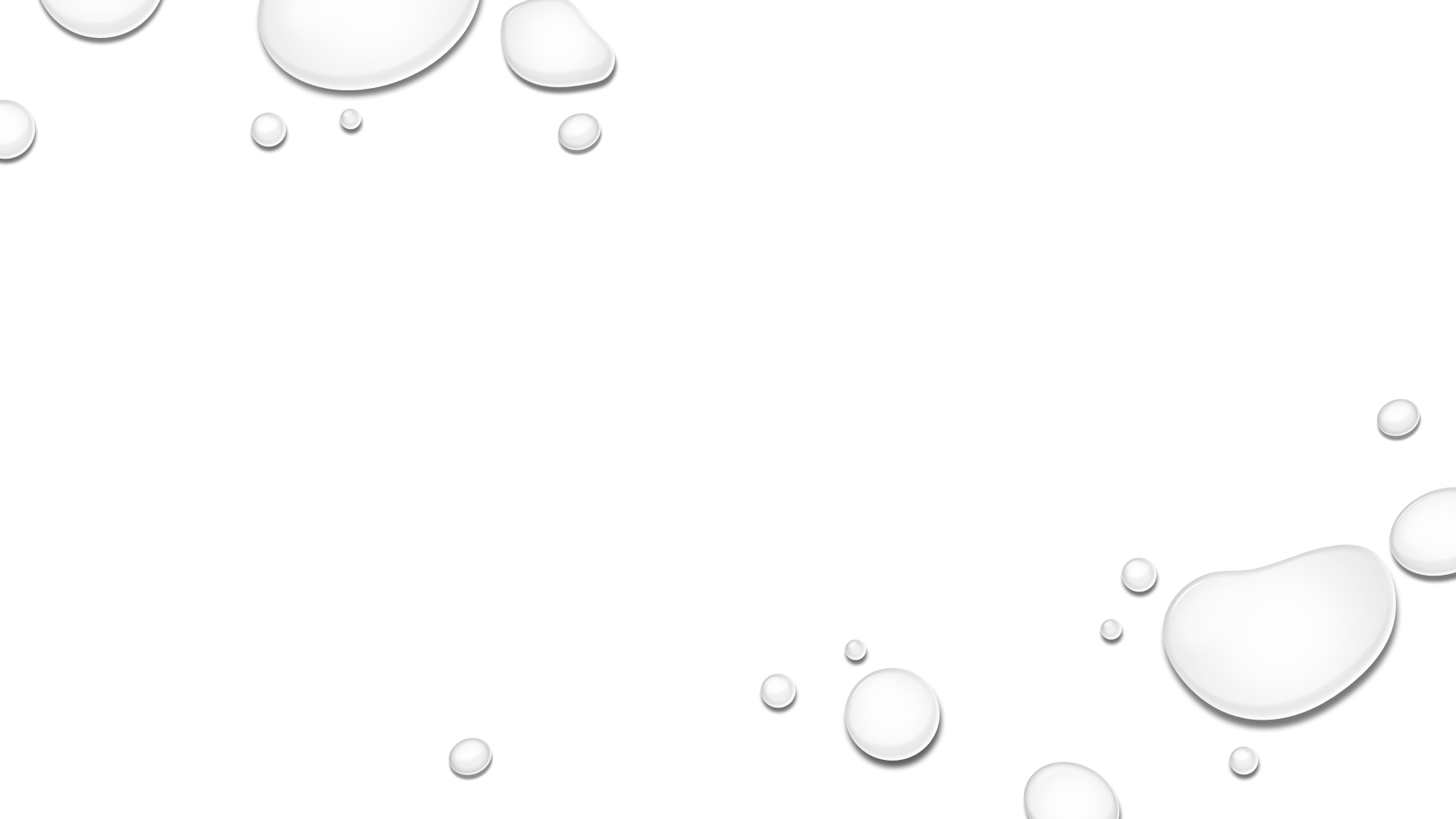